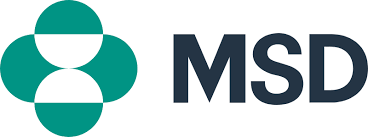 GAPS: Gloucestershire Allied Health Professional (AHP) Prehabilitation ServiceGAPS
May - October 2022
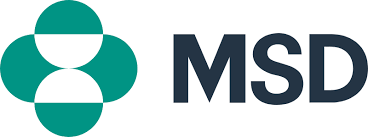 The service			The Team
Physiotherapy
Occupational therapy
Psychology
Dietitian
Prescription of exercise, nutrition and psychological interventions.
Proactive activities of daily life(ADL) management based on frailty status.
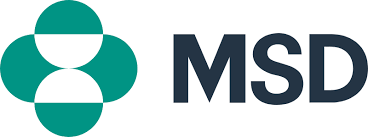 The Project Aims to increase resilience and ability to manage treatments with reduced effects.
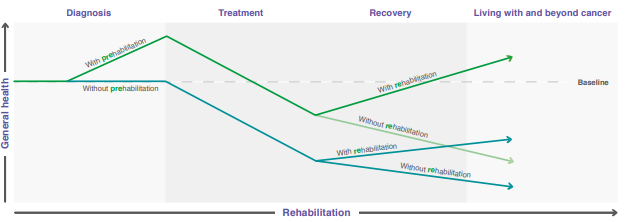 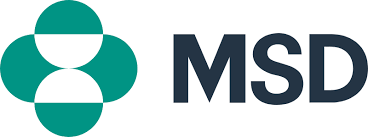 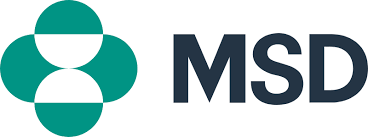 Our Pathway
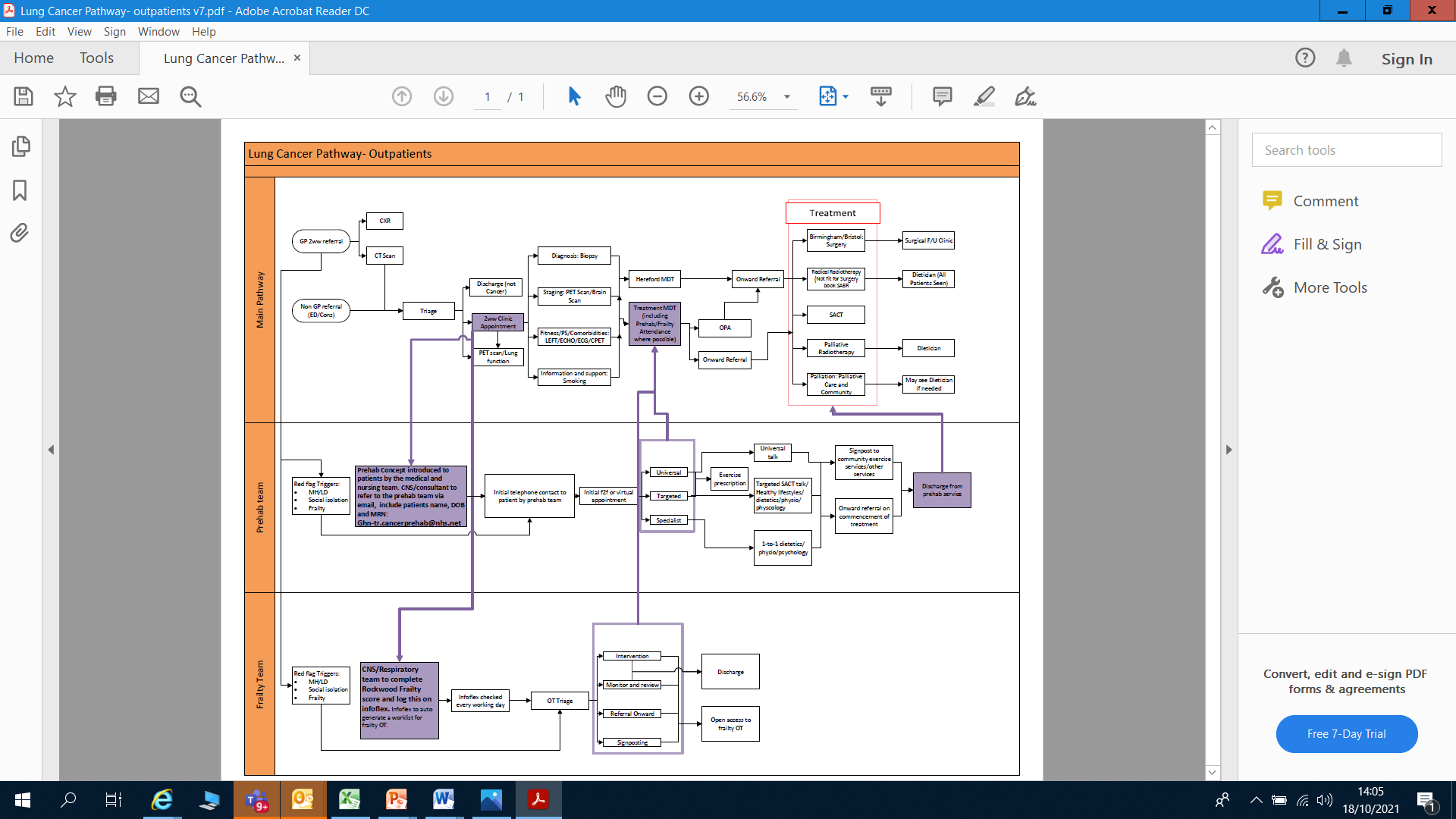 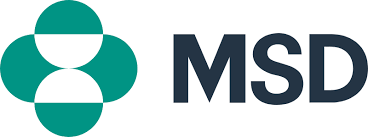 The service
SCREENING
Dietetic – Scored Patient generated subjective global assessment (PG-SGA)
Psychology – PHQ-4
OT – Rockwood clinical frailty Score
Physio – International Physical Activity Questionnaire (IPAQ)
INTERVENTIONS
Universal Talk (one off) 
Why participate in prehab
Myth busting
Universal Weekly Group exercise classes  
Targeted First Line advice
Nutrition, physical or psychological 
Specialist 1:1 interventions
As screening identifies
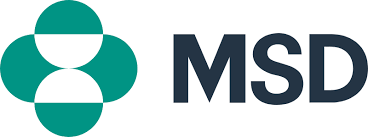 Staffing Resource Outline
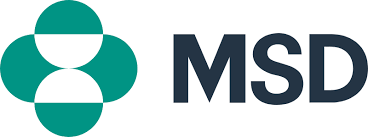 Referral Rates into Prehab
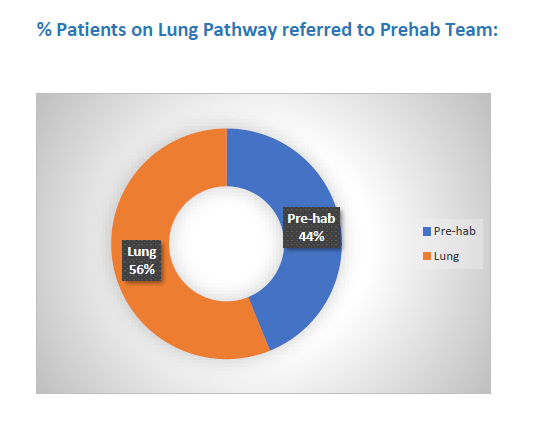 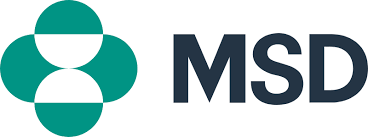 % of Lung patients referred and seen, referrals by staging
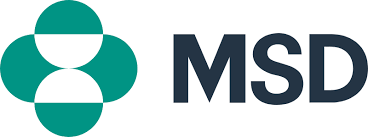 Outcomes of Lung patients referred to Prehab Service
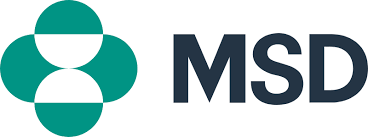 Performance Status: TreatmentCollated at the request of Lung Clinical Team to help guide future management of patients with a performance status of 2
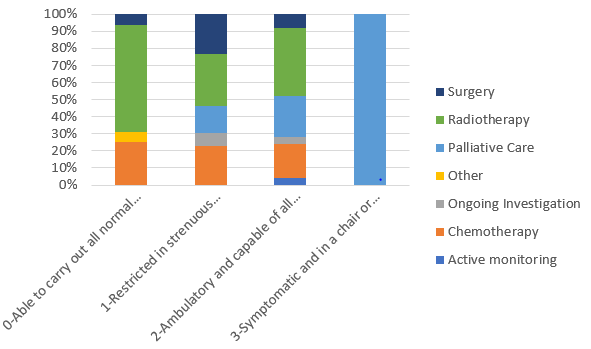 [Speaker Notes: Add notes/breakdown of WHO Performance Status]
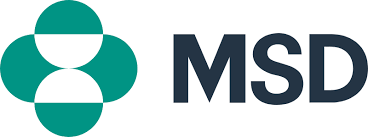 Treatment by Age Group of patients seen by Prehab Team
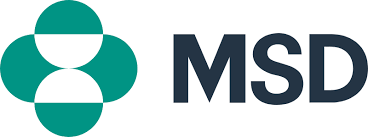 Impact of Prehab in maintaining and reducing Performance Status: All Lung Patients with input from Prehab Team
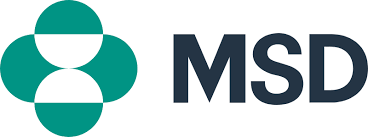 Impact of Prehab in maintaining and reducing Performance Status:Radiotherapy Breakdown
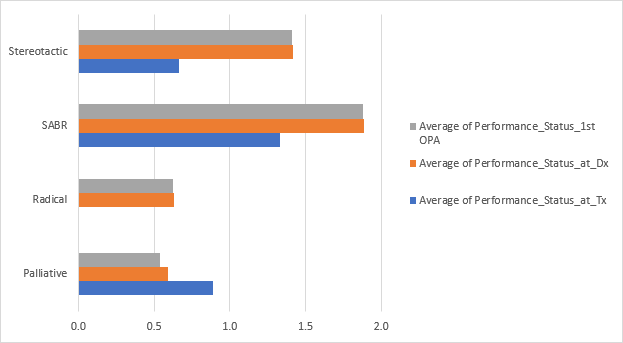 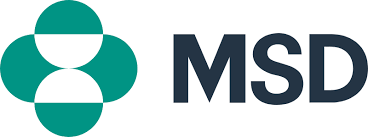 Impact of Prehab in maintaining and reducing Performance Status:  Lung Patients seen in face-to-face Prehab Team sessions
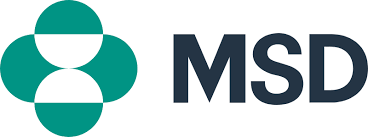 Patient satisfaction is higher in face to face sessions
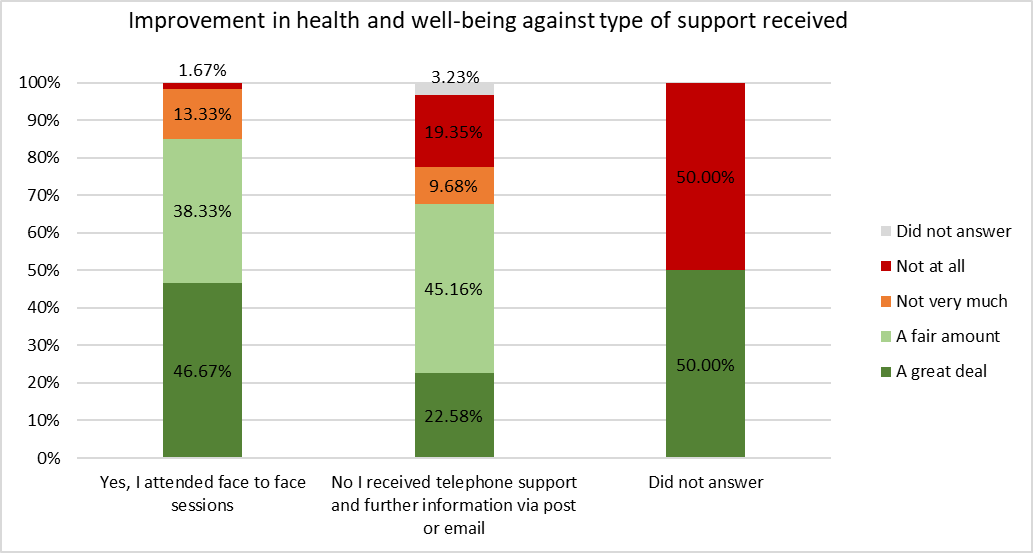 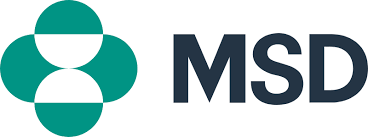 Impact of Prehab in maintaining and reducing Performance Status:Lung Patients with input from Prehab Team: face-to-face/virtual/advice
Qualitative Survey Results Service satisfaction		Maintained behaviour change post 				intervention
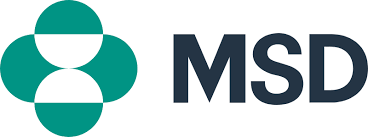 Patient Engagement
Out of 190 referrals:
 158 participated
32 declined/ incomplete

= 83% participation rate
Reasons for non-engagement
Felt ‘fit enough’
Felt ‘too much going on’
Wanted to wait for results and then treatment started

Reasons for incomplete
Rapid deterioration
Surveillance and not for treatment
Non-cancerous
Alternate primary
OOA
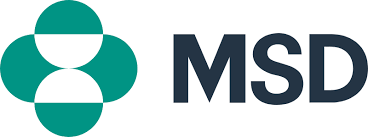 Strategies to improve
Lung Team
Referral at point of first contact to optimise Prehab time
Referral criteria- all patients
Cc’ing onto clinic letters working well
Highlight importance of Prehab at consult
‘Referral to Prehab Leaflet’ available to distribute to patients on intranet + internet
Prehabilitation Team
Reviewing pathway to offer more targeted and specialist support to non-engagers
Improving links in community to refer to other services (ie Sue Ryder, Maggie’s, Glos Can Exs) etc
New psychology post
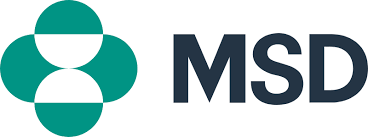 What we have learnt
Patients are most likely to engage when advised to do so by the clinical team (Medics & nurses).
Interventions are most effective and more likely to affect change in treatment with patients with a performance status of 2, but all PS patients benefit from general messaging, increasing physical activity and proactive management.
Need Physio rather than a personal trainer to deliver exercise to this complex clinical group to prevent delays.
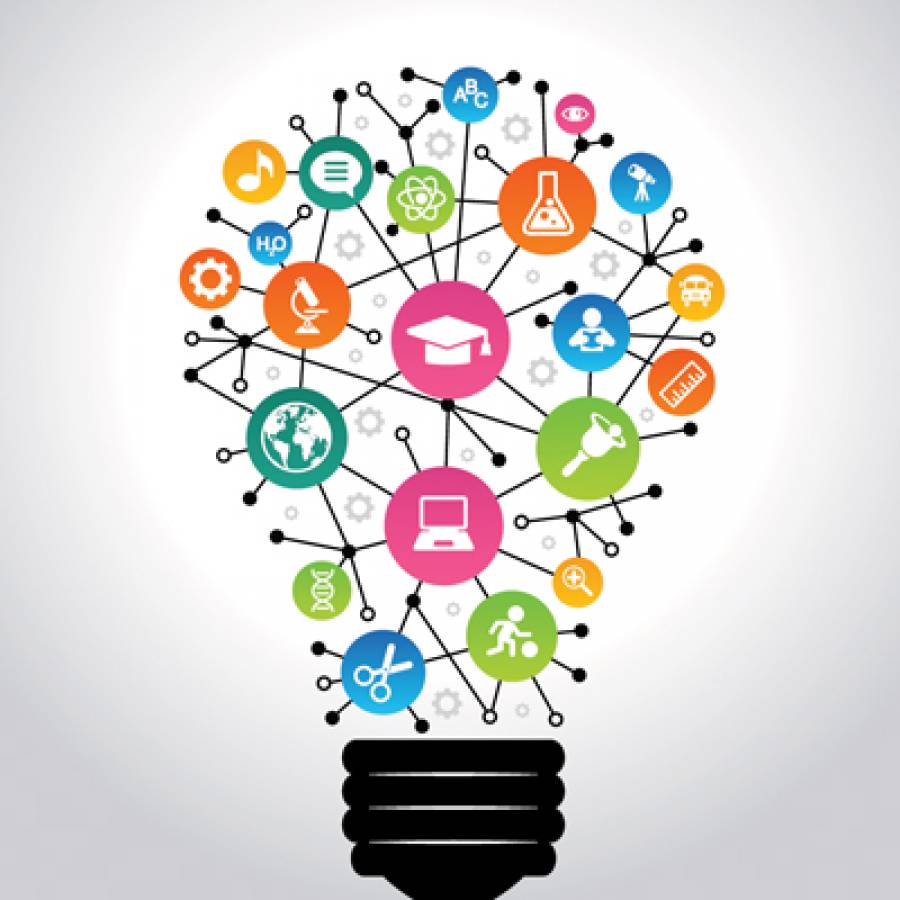 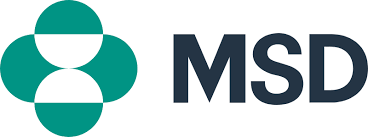 What we have learnt, continued
Completing outcomes measures at the end of treatment is difficult and does not necessarily indicate positive change.
All patients regardless of PS benefit from general messaging, increasing physical activity and proactive management.
Need more emphasis on long term smoking cessation and continuing exercise.
Need smooth transition to rehab services.
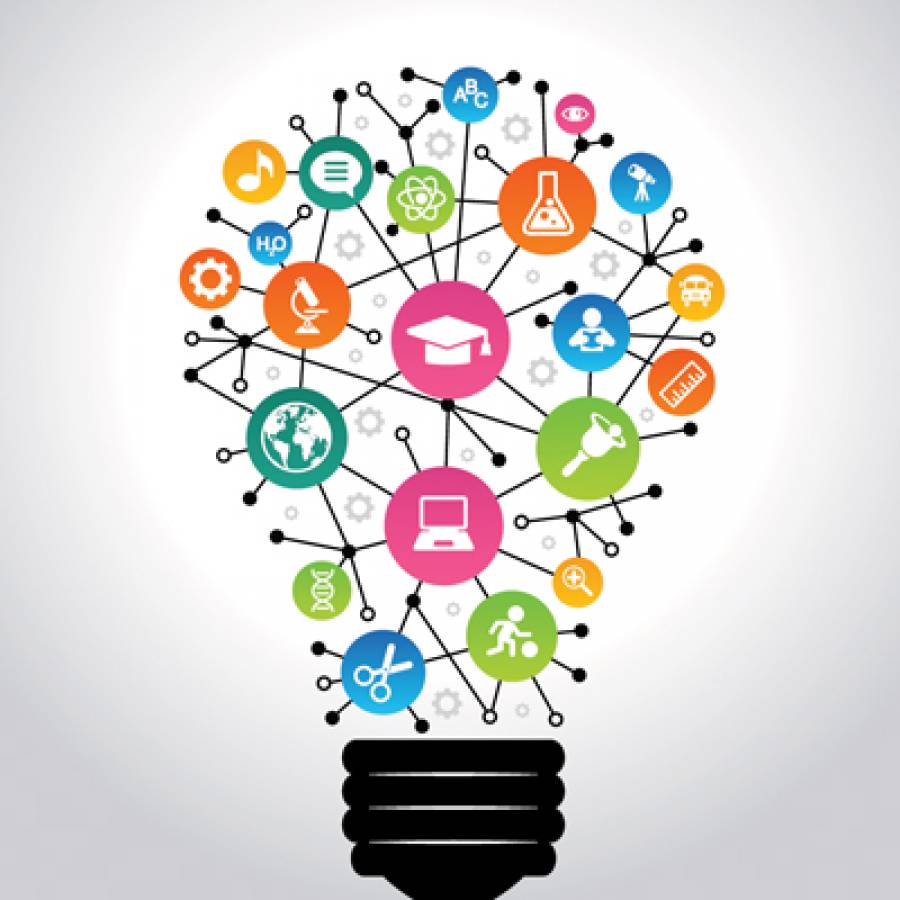 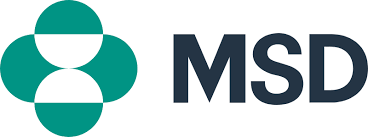 Prehab AHP’s
Physiotherapist
Role Challenges
Need for more targeted interventions 
(managing breathlessness, DBE’s)
Offer more than weekly exercise
Psychologist
Role Challenges
AP role difficult in a new evolving service 
New post to be advertised for Psychologist
Dietitian
Role Challenges
(patient’s already been provided with nutrition advice prior to dietetic consult)
OT
Role Challenges
Proactive frailty identification and palliation
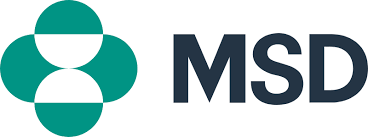 Case Study
Overview
79yr old female
T3 M2 N0
PS =1
PG-SGA =8
IPAQ- no activity
PHQ4= 0


Treatment Plan- Palliative chemotherapy
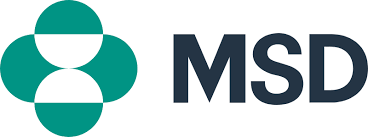 Prehab Intervention
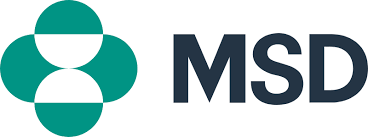 Prehabilitation Outcomes
Conclusion:
Utilising a person-centred approach, the Prehabilitation intervention supported Mrs P to optimise her pre-treatment baseline to reduce the severity and onset of treatment related side effects. Mrs P was able to tolerate all of her scheduled cycles of chemotherapy.